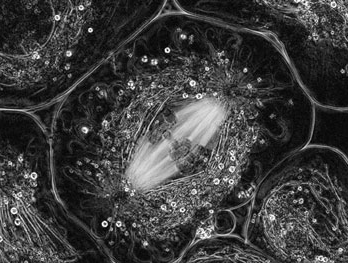 Meiosis (3.3)IB Diploma Biology
Essential Idea: Meiosis produces genetically-varied, haploid cells needed for sexual reproduction
3.3.1 One diploid nucleus divides by meiosis to produce four haploid nuclei
Meiosis is a process that divides one diploid eukaryotic nucleus to form four haploid nuclei

The original diploid cell is divided twice in this process – Meiosis I and Meiosis II

Since the chromosome number is halved, Meiosis is called a reduction division
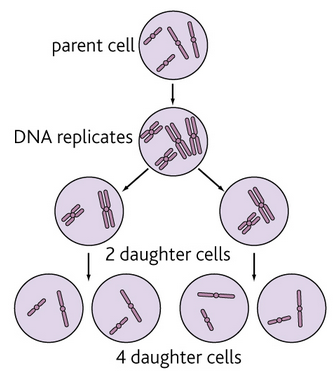 3.3.1 One diploid nucleus divides by meiosis to produce four haploid nuclei
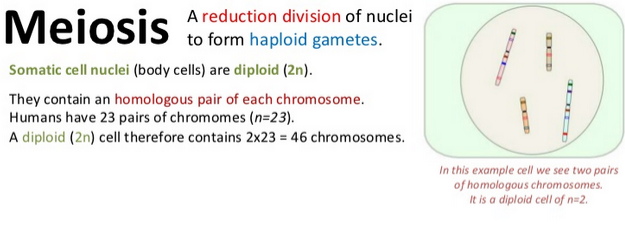 3.3.1 One diploid nucleus divides by meiosis to produce four haploid nuclei
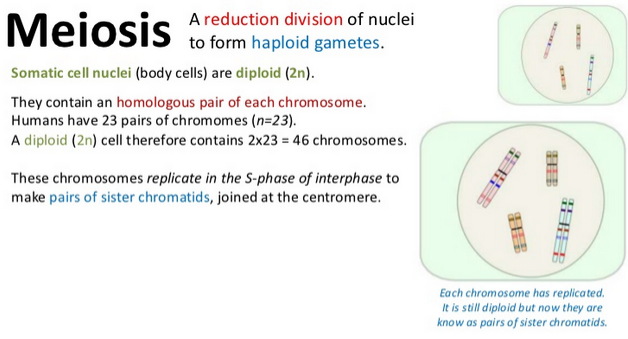 3.3.1 One diploid nucleus divides by meiosis to produce four haploid nuclei
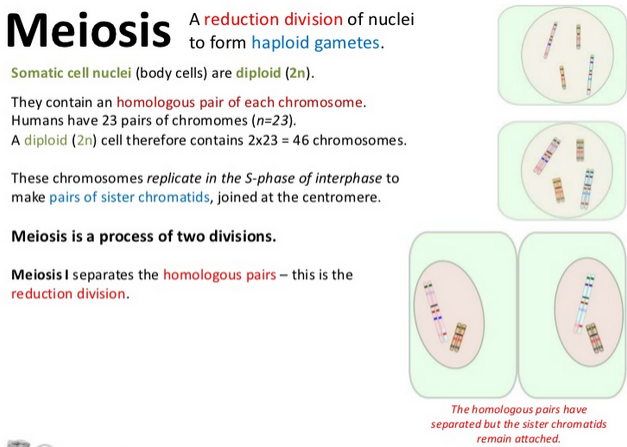 3.3.1 One diploid nucleus divides by meiosis to produce four haploid nuclei
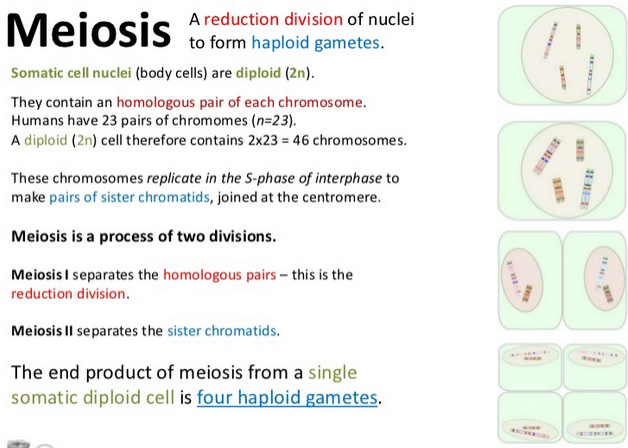 3.3.2 The halving of the chromosome number allows a sexual life cycle with fusion of gametes
In asexual reproduction, offspring have same chromosomes as parents and are genetically-identical

In sexual reproduction, there are differences between parent and offspring chromosomes which creates genetic diversity

Fertilization, the union of gametes, doubles chromosome number – so to prevent chromosome number from doubling each generation, sex cells must be haploid.

Meiosis enables the sexual life cycle of eukaryotes by producing such haploid cells.
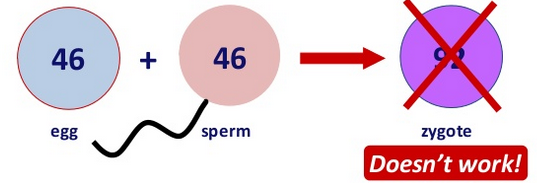 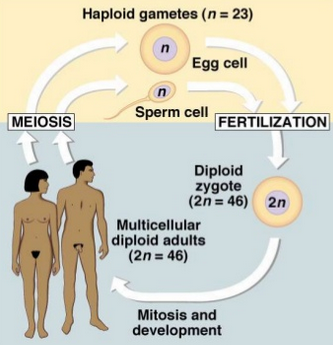 3.3.3 DNA is replicated before meiosis so that all chromosomes consist of two sister chromatids
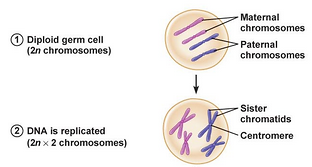 DNA is replicated during the Synthesis (S) phase of Interphase, before Meiosis

As a result, the nucleus of the diploid cell undergoing division contains duplicated chromosomes, each with two identical ‘sister’ chromatids
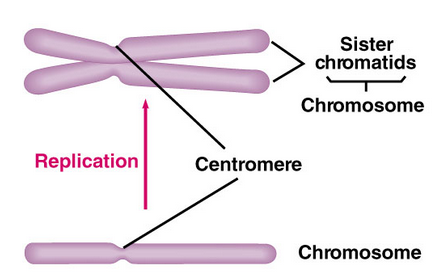 3.3.4 The early stages of meiosis involve pairing of homologous chromosomes and crossing over followed by condensation
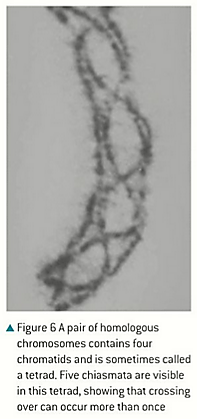 At the starts of Meiosis homologous chromosomes pair up to form a bivalent – this process is called synapsis

After synapsis, Crossing Over occurs in which a sister chromatid from each of the homologous chromosomes form a junction at random point(s) to exchange genes

Crossing over results in chromatids with new allele combinations – one way Meiosis increases variation
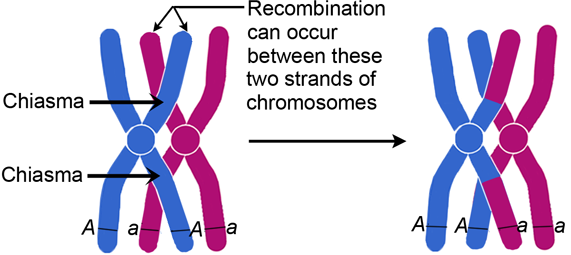 3.3.4 The early stages of meiosis involve pairing of homologous chromosomes and crossing over followed by condensation
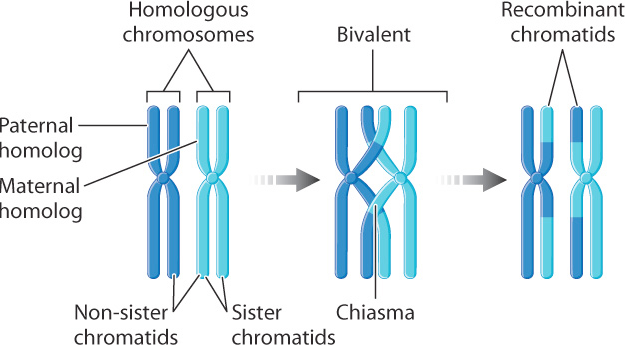 3.3.5 Orientation of pairs of homologous chromosomes prior to separation is random
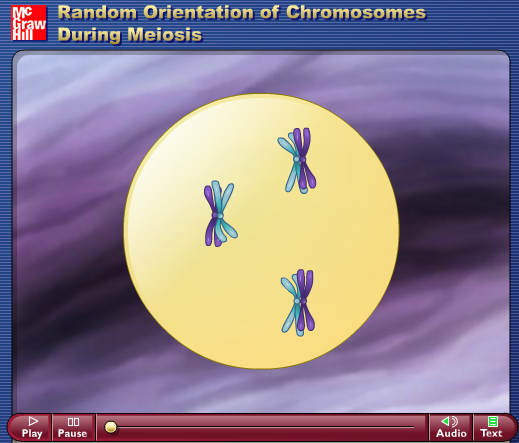 http://highered.mheducation.com/sites/0072495855/student_view0/chapter28/animation__random_orientation_of_chromosomes_during_meiosis.html
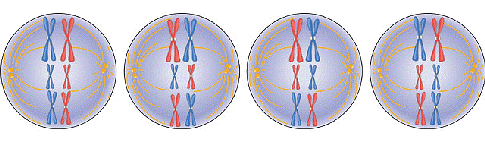 3.3.6 Separation of pairs of homologous chromosomes in the first division of meiosis halves the chromosome number.
The separation of homologous chromosome pairs in Anaphase I (called disjunction), is called the reduction division since it halves the chromosome number of the nucleus.
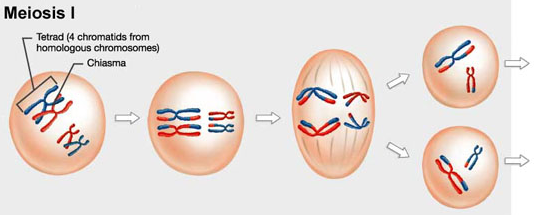 3.3.6 Separation of pairs of homologous chromosomes in the first division of meiosis halves the chromosome number.
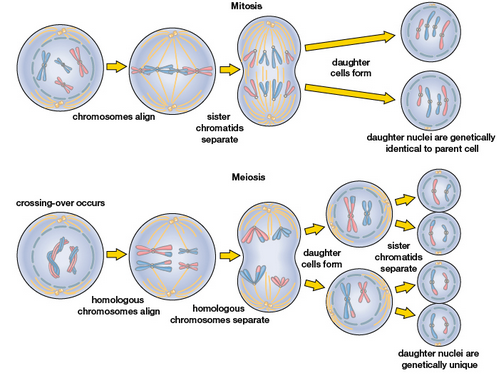 3.3.7 Crossing over and random orientation promotes genetic variation
Offspring of sexual reproduction are always an unpredictable blend of the characteristics of the two parents – much of this randomness is due to Meiosis

Each gamete produced by a parent has a different combination of alleles due to two major features of Meiosis:

Crossing Over: Swapping of alleles between homologous chromosomes means infinite new combinations of alleles can be created and passed down to offspring

Random Orientation of Bivalents: Which one chromosome of each homologous pair that a gamete receives is random based on their orientation in Metaphase I.
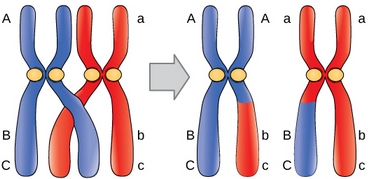 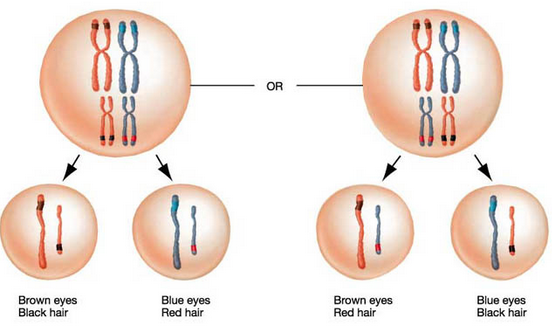 3.3.8 Fusion of gametes from different parents promotes genetic variation
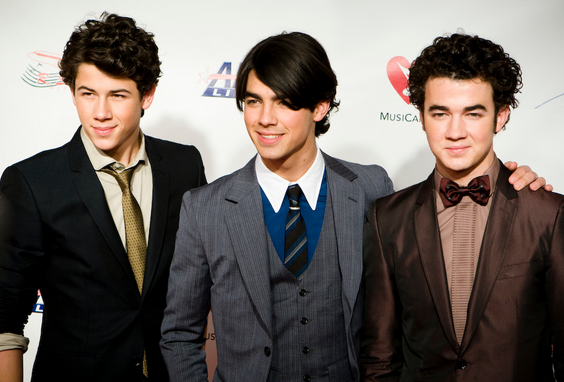 The fusion of a male and female gamete to form a zygote results in a mixture of alleles that has likely never existed before…

Crossing over and random assortment of bivalents in meiosis in both parents results in essentially-infinite possibilities for the combination of alleles that each one will pass to their offspring through their gamete

Thus, genetic similarities to parents are maintained while also promoting important genetic variation within a species (key to survival and evolution!)
3.3.9 Non-disjunction can cause Down syndrome and other chromosomal abnormalities. Studies showing age of parents influences chances of non-disjunction.
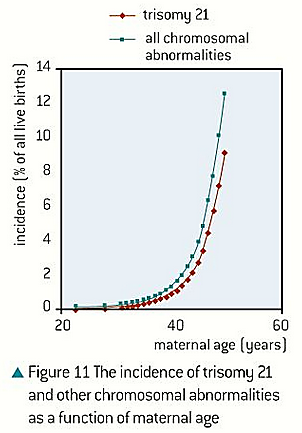 Meiosis is prone to error. In some cases, chromosomes fail to split properly in either Anaphase I or Anaphase II.

This is called Non-Disjunction

The result is the production of a gamete with an extra chromosome (Trisomy) or a missing chromosome (Monosomy)

Incidences of Non-Disjunction are strongly correlated with maternal age…
3.3.9 Non-disjunction can cause Down syndrome and other chromosomal abnormalities.
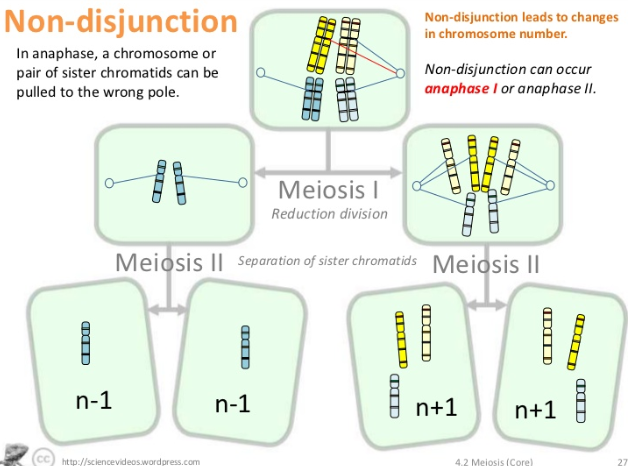 3.3.9 Non-disjunction can cause Down syndrome and other chromosomal abnormalities.
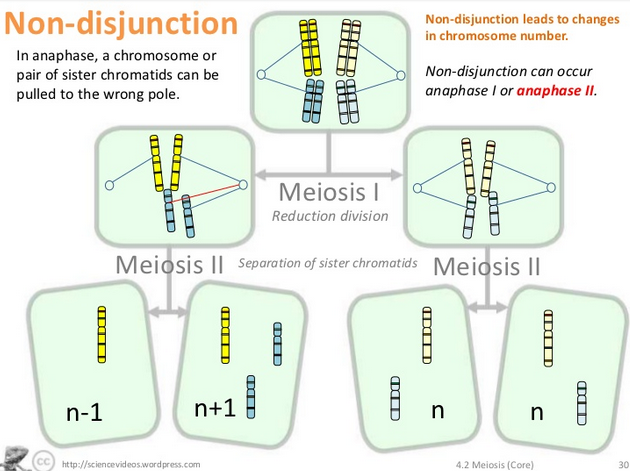 3.3.9 Non-disjunction can cause Down syndrome and other chromosomal abnormalities.
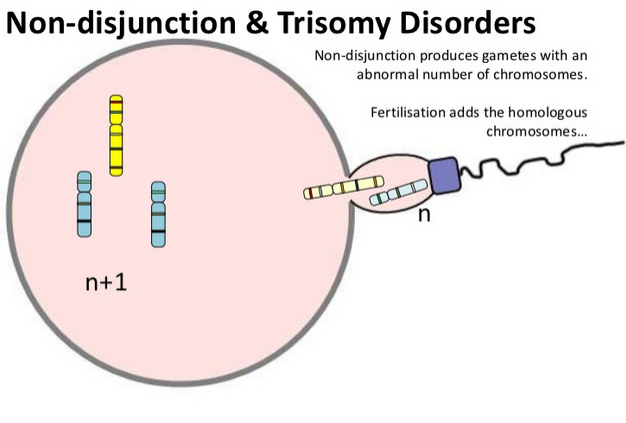 3.3.9 Non-disjunction can cause Down syndrome and other chromosomal abnormalities.
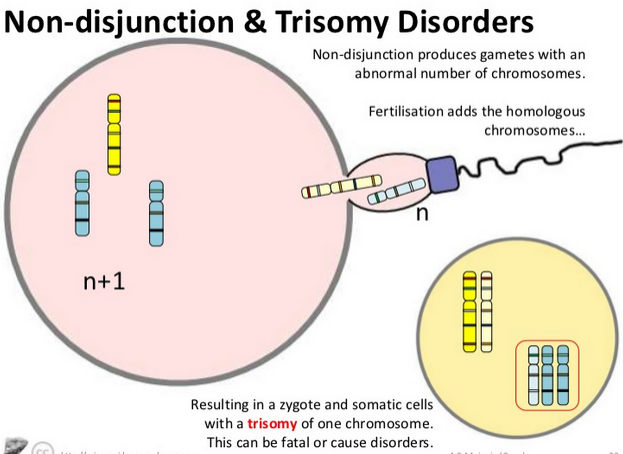 3.3.10 Methods used to obtain cells for karyotype analysis (chorionic villus sampling and amniocentesis) and the associated risks
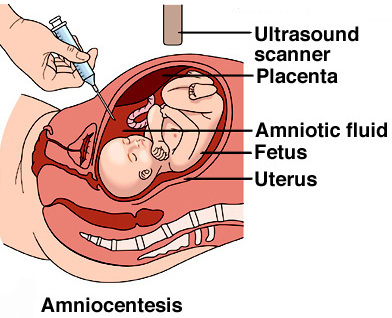 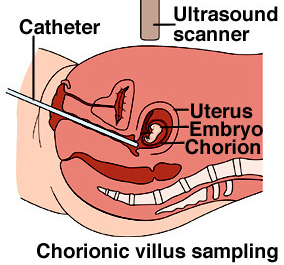 3.3.11 Draw diagrams to show the stages of meiosis resulting in the formation of four haploid cells
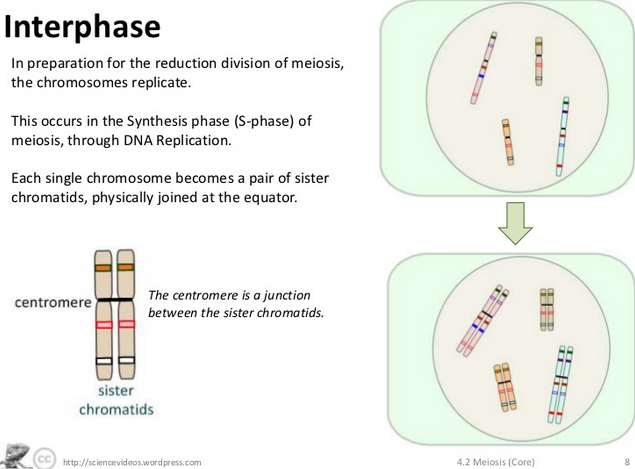 3.3.11 Draw diagrams to show the stages of meiosis resulting in the formation of four haploid cells
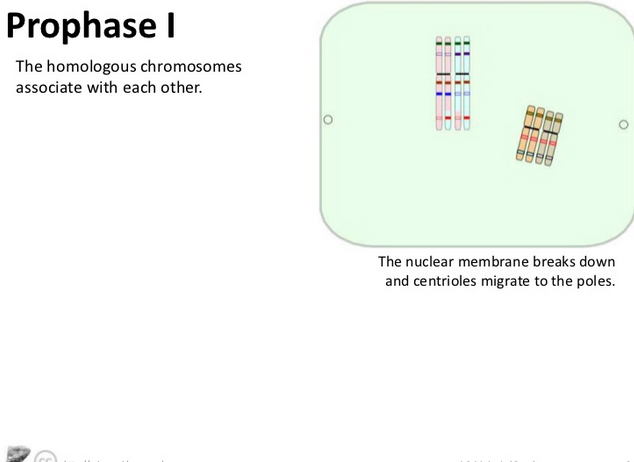 3.3.11 Draw diagrams to show the stages of meiosis resulting in the formation of four haploid cells
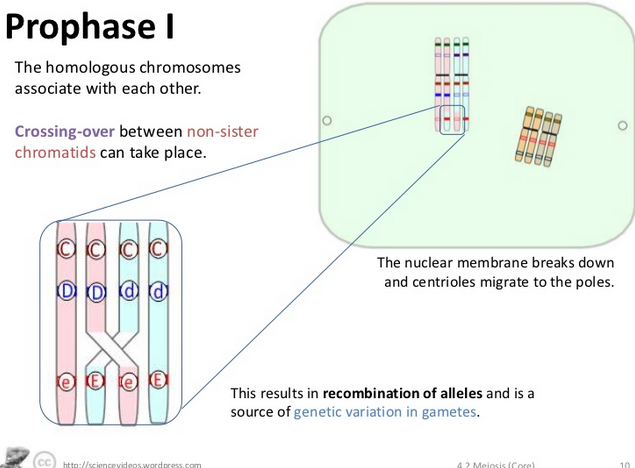 3.3.11 Draw diagrams to show the stages of meiosis resulting in the formation of four haploid cells
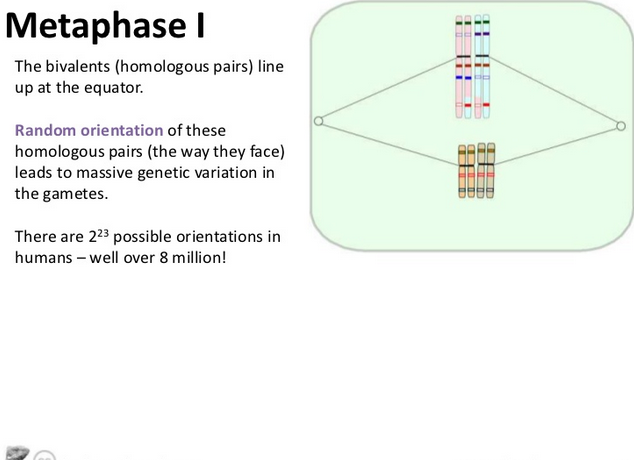 3.3.11 Draw diagrams to show the stages of meiosis resulting in the formation of four haploid cells
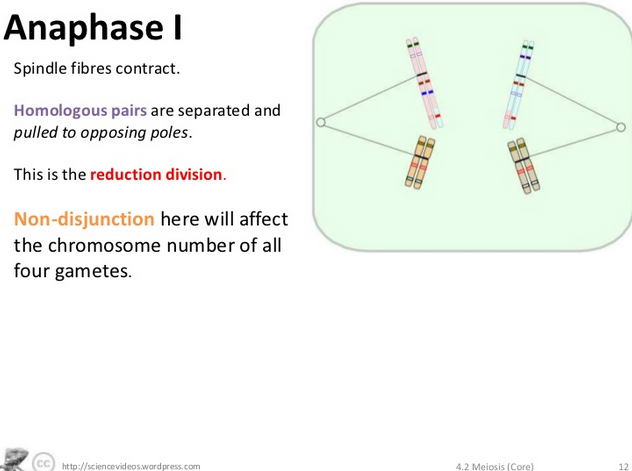 3.3.11 Draw diagrams to show the stages of meiosis resulting in the formation of four haploid cells
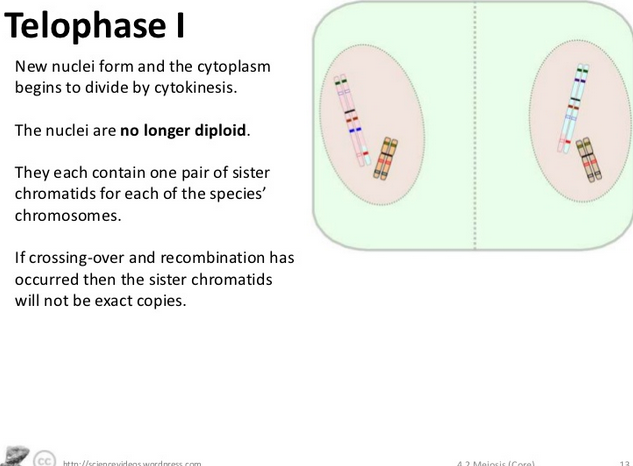 3.3.11 Draw diagrams to show the stages of meiosis resulting in the formation of four haploid cells
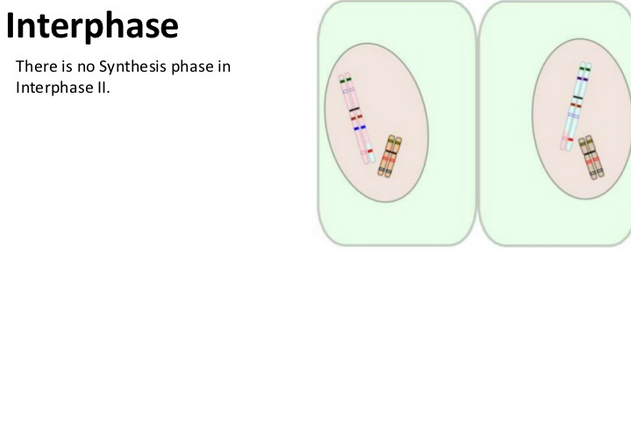 3.3.11 Draw diagrams to show the stages of meiosis resulting in the formation of four haploid cells
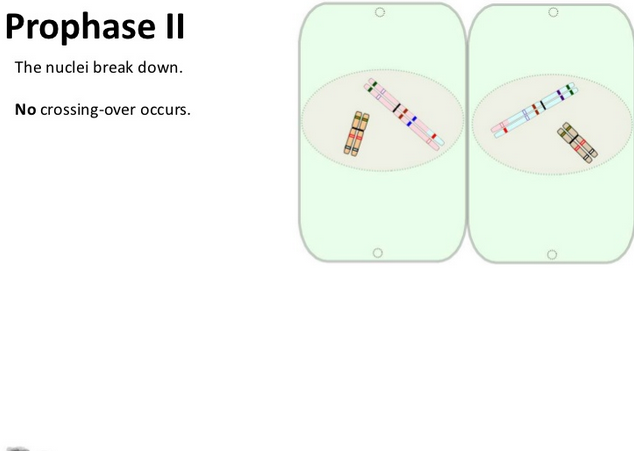 3.3.11 Draw diagrams to show the stages of meiosis resulting in the formation of four haploid cells
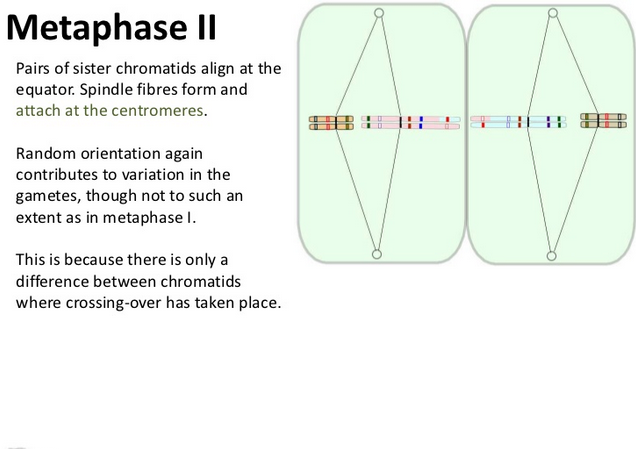 3.3.11 Draw diagrams to show the stages of meiosis resulting in the formation of four haploid cells
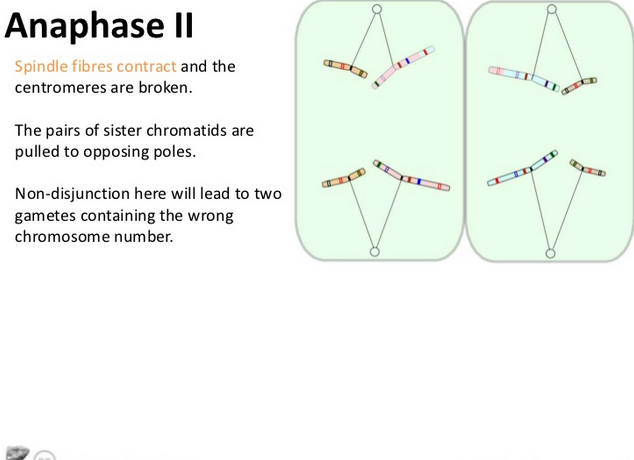 3.3.11 Draw diagrams to show the stages of meiosis resulting in the formation of four haploid cells
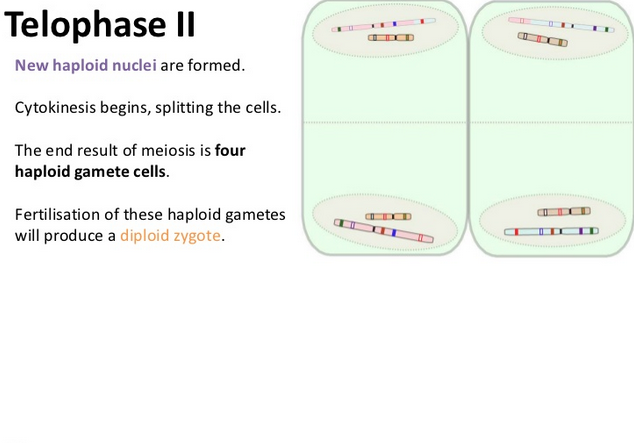 3.3.11 Draw diagrams to show the stages of meiosis resulting in the formation of four haploid cells
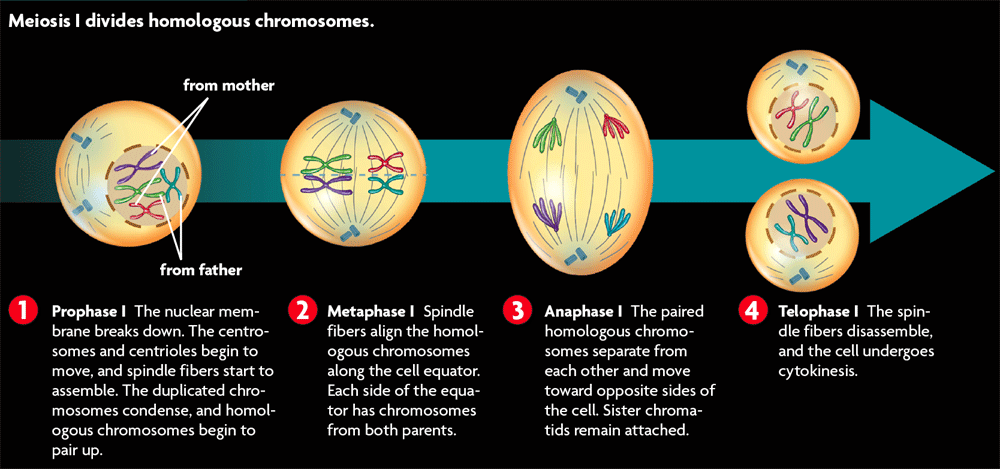 3.3.11 Draw diagrams to show the stages of meiosis resulting in the formation of four haploid cells
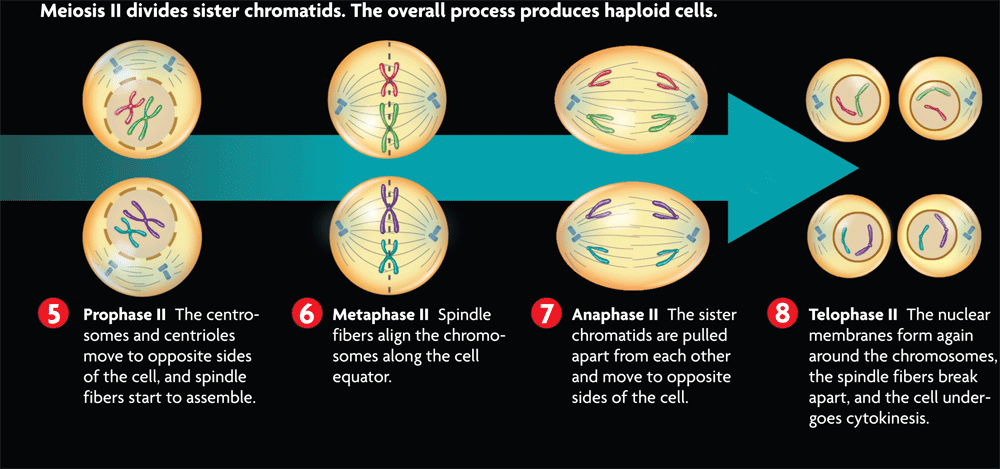 Bibliography / Acknowledgments
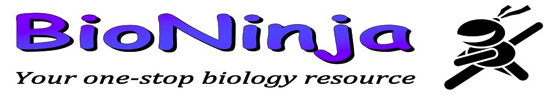 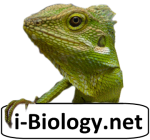 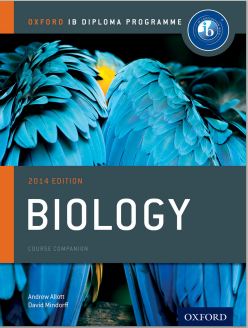 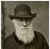 Bob Smullen